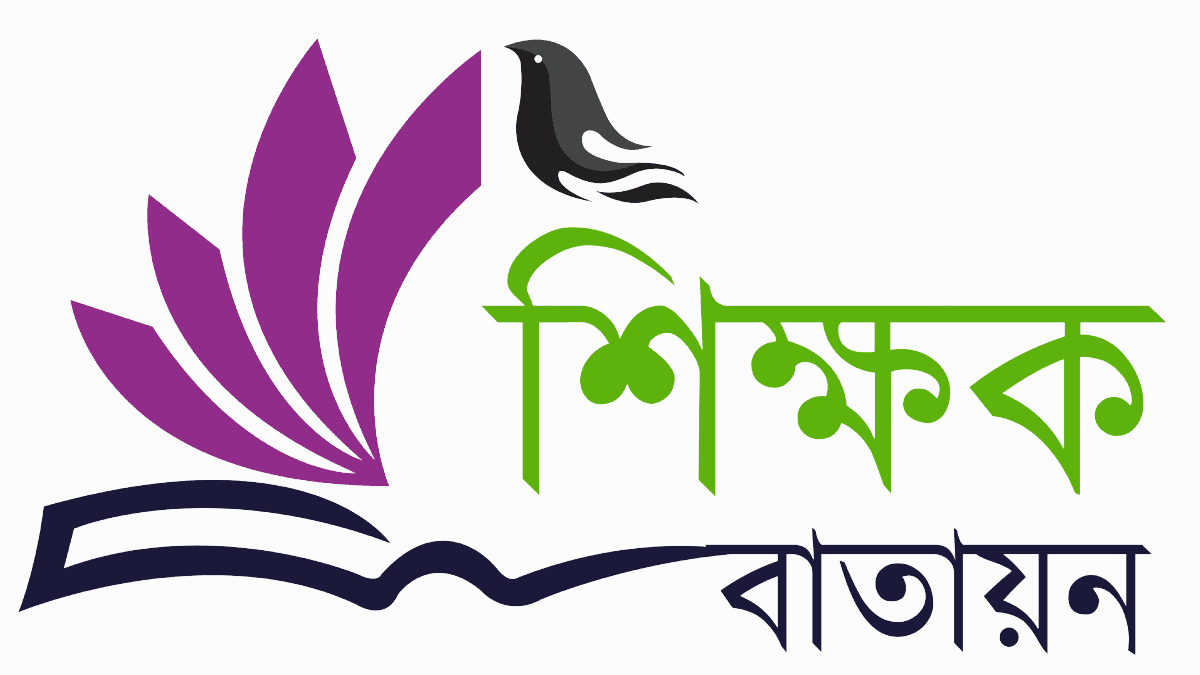 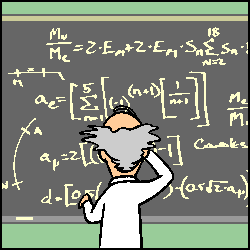 স্বাগতম
শিক্ষক পরিচিতি
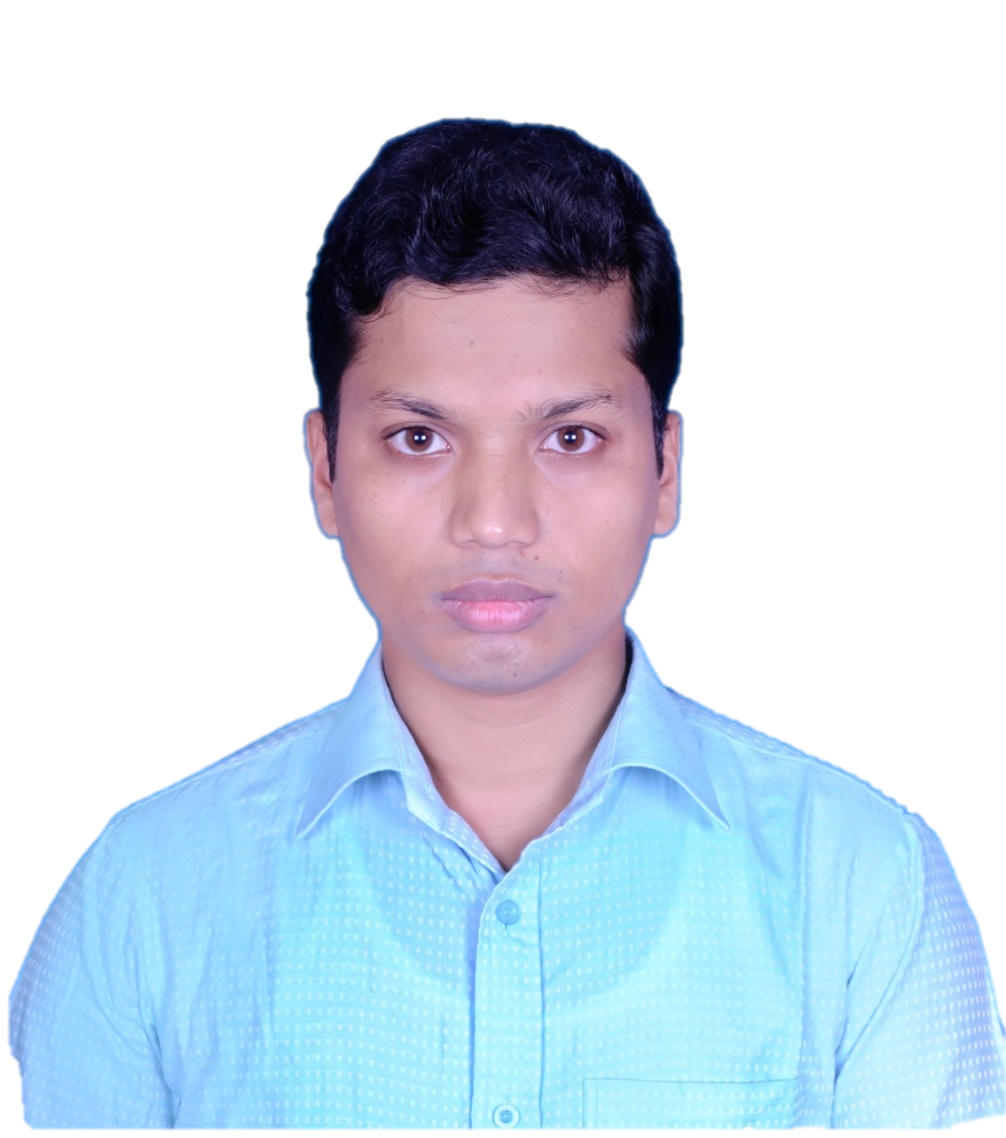 সুমন গাইন 
B.Sc. M.Sc. (Math) B.Ed.
সহকারী শিক্ষক (গণিত)
কবিরাজপুর শিহাব মাধ্যমিক বিদ্যালয় 
রাজৈর, মাদারীপুর
পাঠ পরিচিতি
শ্রেণি: নবম দশম 
বিষয়: গণিত
আজকের পাঠ: দূরত্ব ও উচ্চতা 
সময়: 50 মিনিট
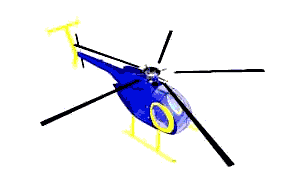 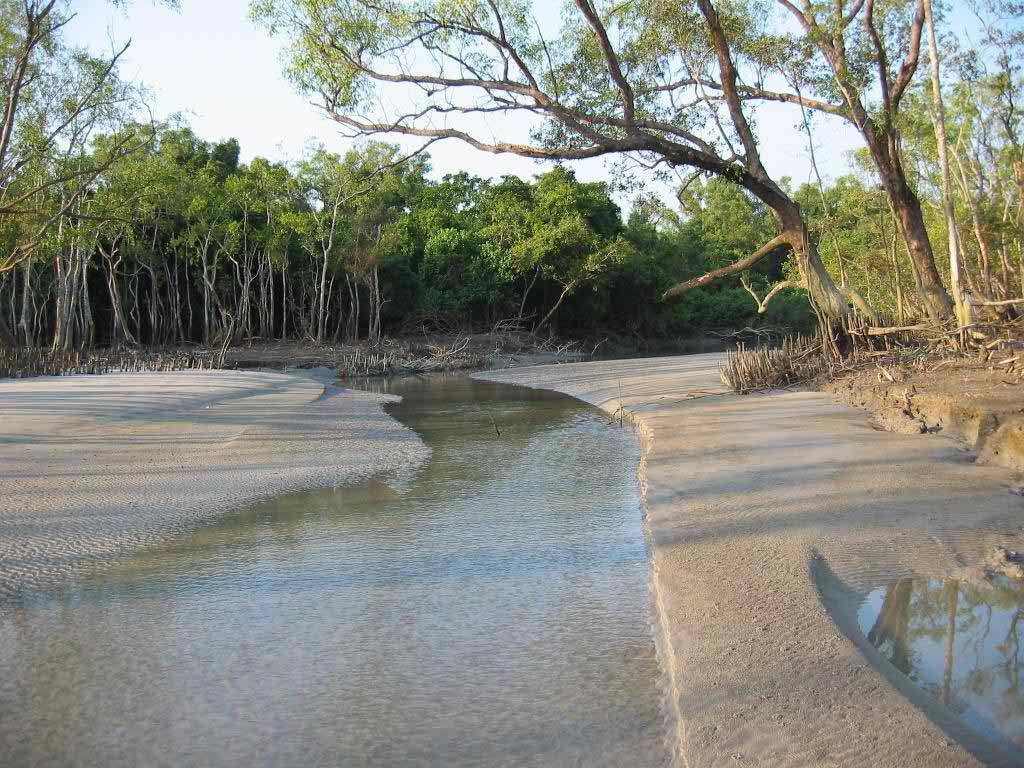 ?
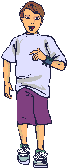 দূরত্ব ও উচ্চতা
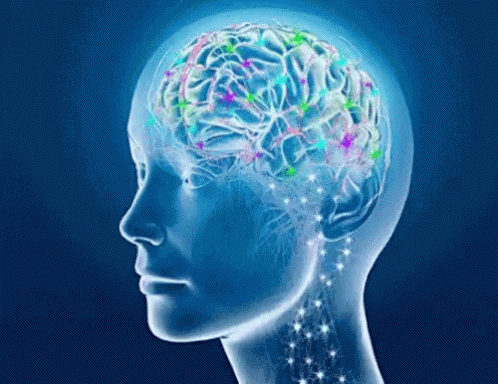 শিখনফল
এই পাঠ শেষে শিক্ষার্থীরা….
1. অবনতি ও উন্নতি কোণের সংঙ্গা দিতে পারবে।
2. নদীর বিস্তার নির্ণয় করতে পারবে।   
3. বস্তুর উচ্চতা নির্ণয় করতে পারবে।
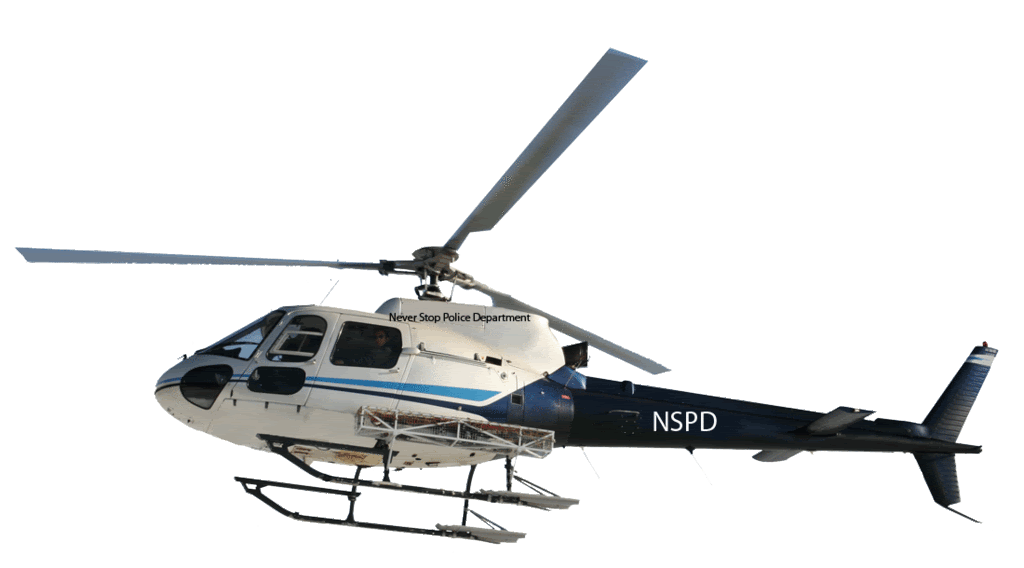 ভূমির সমান্তরাল রেখা
অবনতি কোণ
উন্নতি কোণ
ভূমি
কোন বিন্দু ও ভুতলস্থ কোন বিন্দুর সংযোজক সরলরেখা ভূমির সাথে যে কোন উৎপন্ন করে তাকে ঐ বিন্দুর উন্নতি কোণ বলে।
উন্নতি কোণ ও অবনতি কোণের মধ্যে সম্পর্ক কী   ? 
এরা একান্তর কোণ 
উন্নতি কোণ = অবনতি কোণ
কোন বিন্দু ও ভুতলস্থ কোন বিন্দুর সংযোজক সরলরেখা ঐ বিন্দুতে অঙ্কিত  ভূমির সমান্তরাল রেখার সাথে যে কোণ উৎপন্ন করে তাকে ঐ বিন্দুর অবনতি কোণ বলে।
একক কাজ
অবনতি কোণ কাকে বলে?
 উন্নতি কোণ কাকে বলে? 
  চিত্রে অবনতি কোণ কত?
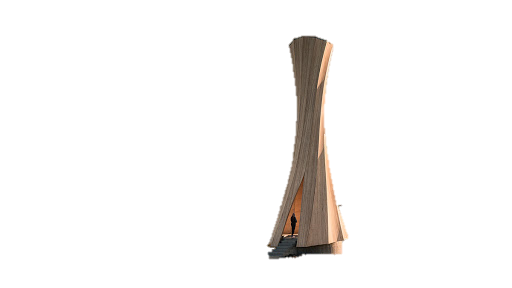 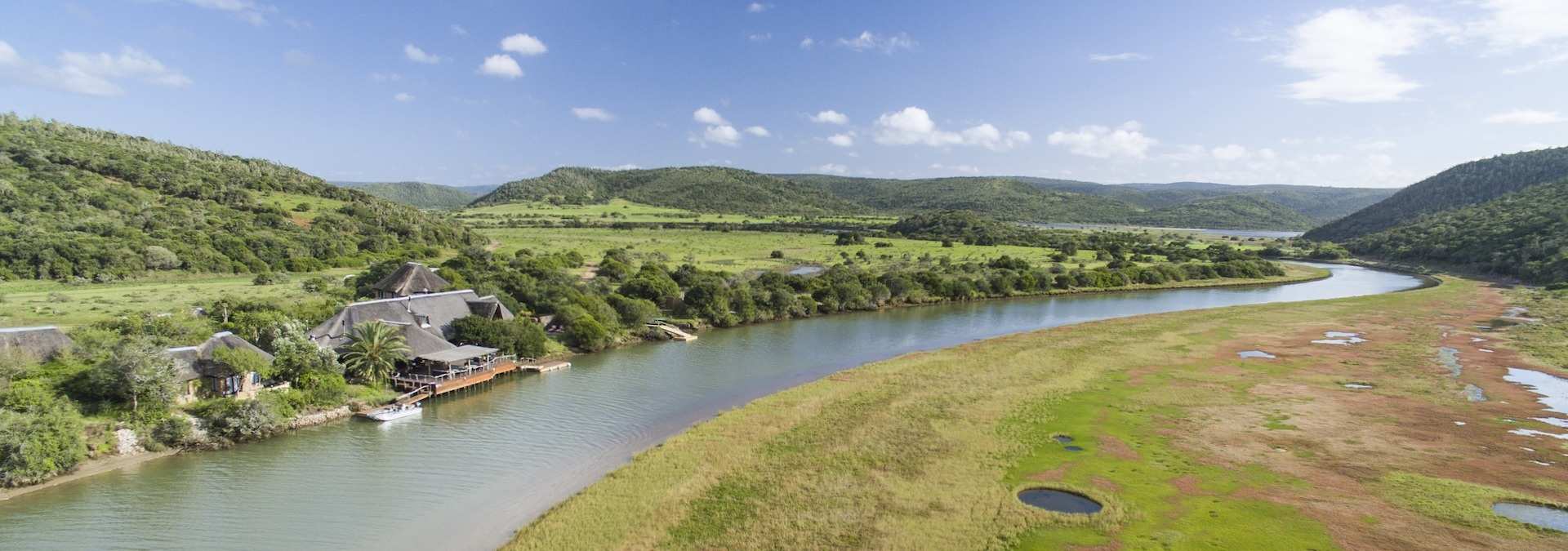 A
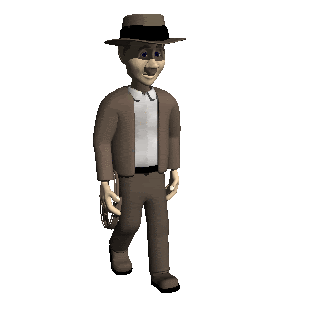 D
B
C
টাওয়ারের উচ্চতা ও নদীর বিস্তার নির্ণয় কর ।
A
B
D
C
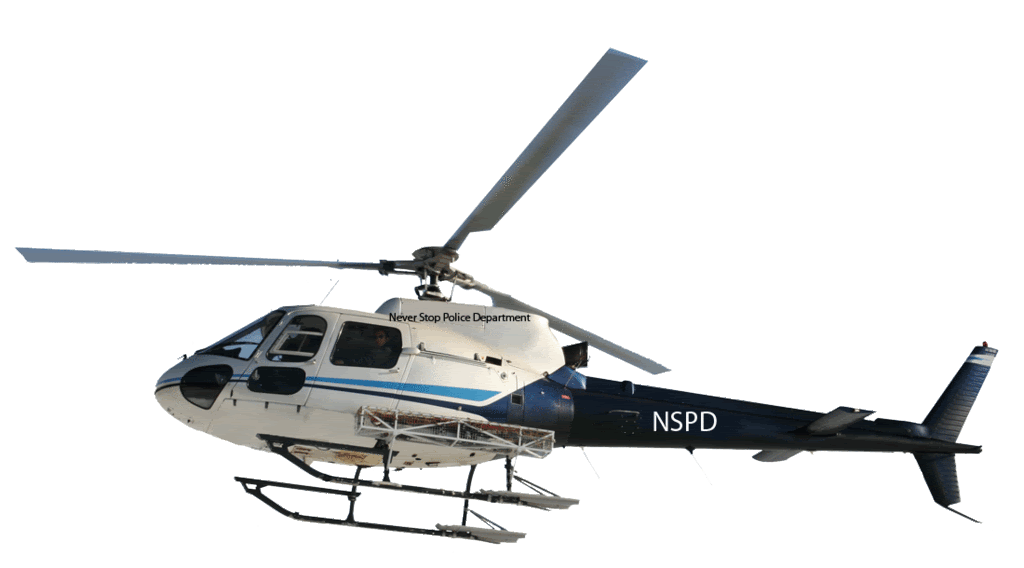 ঢাকা 
৫১ মাইল
ঢাকা 
৫০ মাইল
C
E
D
A
B
খ. ভূমি থেকে হেলিকাপ্টারটির উচ্চতা নির্ণয় কর।
C
E
D
A
F
B
খ. ভূমি থেকে হেলিকাপ্টারটির উচ্চতা নির্ণয় কর।
C
E
D
A
F
B
গ. হেলিকাপ্টার থেকে পোস্ট দুইটির সরাসরি দূরত্ব নির্ণয় কর।
C
E
D
A
F
B
দলীয় কাজ
মূল্যায়ন
1. উন্নতি  কোণ উৎপন্ন হয়…
√
ক. লম্বের সাথে
খ. ভূমির সাথে
গ. ভূমির সমান্তরাল রেখার সাথে
২. নিচের কোন সম্পর্কটি সঠিক ..
ক. অবনতি কোণ < উন্নতি কোণ
খ . অবনতি কোণ > উন্নতি কোণ
√
গ . অবনতি কোণ = উন্নতি কোণ
√
বাড়ির কাজ
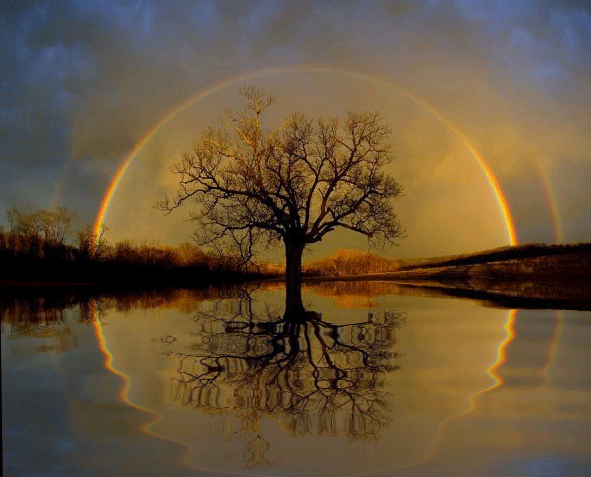 ধন্যবাদ